District Facilities Plan (DFP) Part 2: DFP Process and Checklist
Kentucky Department of Education (KDE)
Office of Finance and Operations (OFO)
Division of District Support (DDS)
District Facilities Branch (DFB)
Aug. 25, 2022
Introductions
Office of Finance and Operations(OFO)
Associate Commissioner
Robin Fields Kinney
robin.kinney@education.ky.gov
Division of District Support(DDS)
Division Director
Chay Ritter
chay.ritter@education.ky.gov
District Facilities Branch(DFB)
Branch Manager
Greg Dunbar, AIA, MBA
greg.dunbar@education.ky.gov
District Facilities Branch Staff(DFB) Part 1
Project Management/District Liaison
Gary Leist, AIA, LEED AP
gary.leist@education.ky.gov
James A. Bauman, Architect
james.bauman@education.ky.gov
Marcus Highland, AIA
marcus.highland@education.ky.gov
John C. Gilbert, AIA, LEED AP
john.gilbert@education.ky.gov
District Facilities Branch Staff(DFB) Part 2
Resource Management Analyst II
Tanesha Keene
tanesha.keene@education.ky.gov
Division of District Support
Project Manager for the Kentucky Facilities Inventory and Classification System (KFICS)
Oxana Lopetegui-Pineda
Oxana.lopetegui-pineda@education.ky.gov
Presentation Located on KDE Website at
Facilities Branch Live Events /Trainings - Kentucky Department of Education
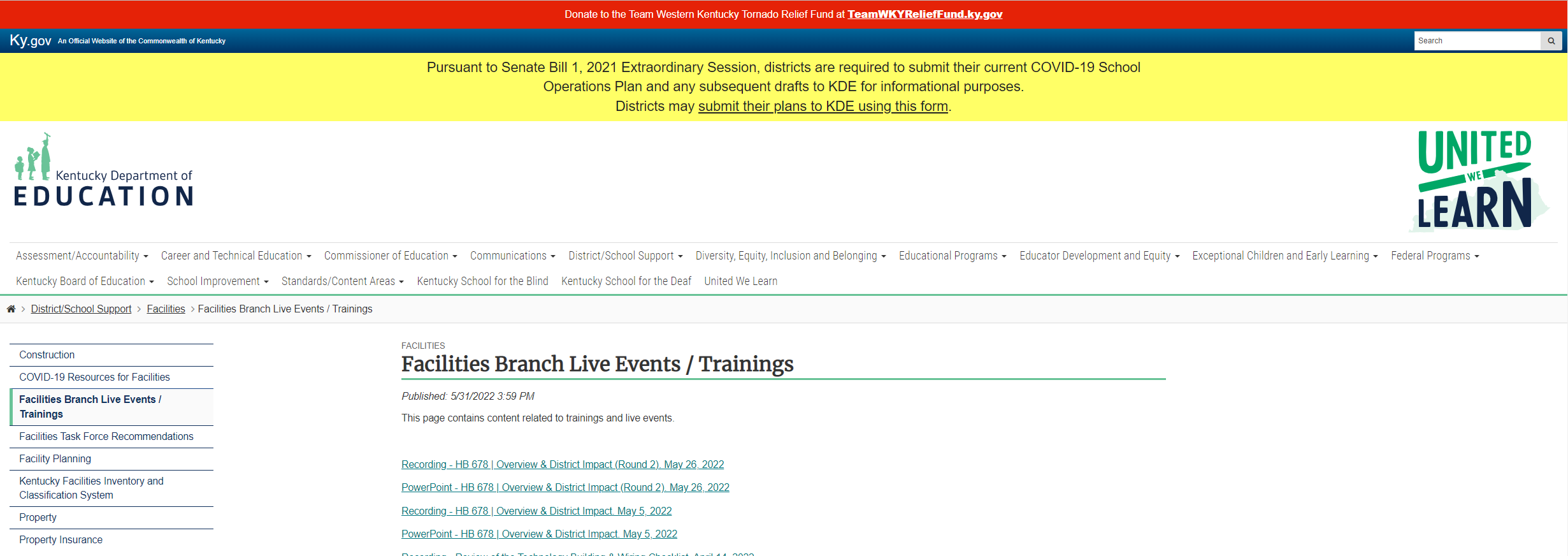 Partial image of the KDE website for “Facilities Branch Live Events.”
On the KDE website select: District/School Support > Facilities > Facilities Branch Live Events / Trainings
Presentation Summary
Introductions (Done!)
Checklist – Five Pages and Nine Steps To Live By
Q&A
Checklist
Five Pages and Nine Steps to Live By.
Step 1 – Initiating the DFP Process
Step 1A: The district superintendent notifies KDE that the district will begin a new DFP planning process and requests the “Start-Up Package” of materials needed. 

KDE Commentary: 
Refer to the last presentation entitled “DFP Start Up & HB 678” for more information concerning the start-up packet.
The start-up packet with the checklist is NOT on the KDE website.
Step 2A– Forming the Local Planning Committee (LPC) and Gathering Planning Data
Step 2A: The district superintendent selects Local Planning Committee (LPC) members in accordance with Section 101 of the Planning Manual and then submits the list of members to KDE along with a narrative of how each was selected. 

Superintendent submits confirmation to KDE that each LPC member resides in district.

If a member resides out-of-district, the superintendent must email a request for a waiver to the commissioner, copying the KDE project manager.
Step 2A (cont.) Forming the LPC and Gathering Planning Data
KDE Commentary: 
Refer to the previous presentation entitled “DFP Start Up and HB 678” for more information on details concerning LPC Selection.
Fully complete, sign and submit the Excel spreadsheet provided.
Section 101 of the Planning Manual fully covers this requirement.
Out-of-District waivers are not uncommon for independent and smaller school districts.
Steps 2B and 2C – Forming the LPC and Gathering Planning Data
Step 2B: Local board of education advertises and selects an architect or engineer to complete facility assessments and drawings per Section 102 of the Planning Manual.
KDE Commentary: A design professional is required. 

Step 2C: Local board may engage a facilitator in accordance with Section 103 of the Planning Manual.
KDE Commentary: A facilitator is optional and not a requirement.
Checklist – Steps 2D, 2E, 2F and 2G – Forming the LPC and Gathering Planning Data
Step 2D: KDE reviews LPC members and sends approval (or disapproval with explanation) to district.
Step 2E: Upon completion by their architect or engineer, the district sends to KDE: 
Building Inventories of all facilities. (Kentucky Facilities Inventory and Classification System (KFICS))
Small scale plans showing the current buildings. (KFICS) 
Step 2F: KDE reviews the building inventories and small-scale plans.
Step 2G: KDE sends Part One Orientation materials to the superintendent.
Steps 3A and 3B – Scheduling and Conducting the first LPC Meeting and Public Forum
Step 3A: Establish date, time and location for first LPC Meeting and first Public Forum.  The LPC Meeting will include the Part One Orientation.
Location of meeting must be accessible to non-ambulatory handicapped persons.
Public Forum portion of meeting must be held after 5:30 p.m. any weekday and from 8 a.m. to 7:30 p.m. on Saturdays or 1:00 p.m. to 7:30 p.m. on Sundays.

Step 3B: Advertise first LPC meeting and public forum in the local paper with the greatest local circulation at least seven days prior to the meeting.
Step 3C – Scheduling and Conducting the first LPC Meeting and Public Forum
Step 3C: Architect submits information to LPC for review:
Building inventories of the facilities. (SpacePlanner/Assessments from KFICS acceptable)
Small scale plan drawings. (SpacePlanner information acceptable)
List of Deficiencies and Project Cost Estimates. (KFICS Audit Information acceptable)
Steps 3D – Scheduling and Conducting the first LPC Meeting and Public Forum
Step 3D: Superintendent submits information to LPC for review per Section 103.4 of the Planning Manual:
Student Assessment Material.
Transportation Information.
Fiscal Information.
Instructional Information.
Steps 3E – Scheduling and Conducting the first LPC Meeting and Public Forum
Step 3E: Conduct first LPC Meeting and first Public Forum:
Quorum of LPC members must be present.
Quorum of local board of education members must be present (at Orientation).
Sign-in sheet required for LPC members.
Written minutes kept by a person provided by the local board of education.
“First Draft” DFP initiated.
Steps 4A and 4B – Scheduling and Conducting the second LPC Meeting and Public Forum
Step 4A: Establish date, time and location for second LPC meeting and public forum. 
Location of meeting must be accessible to non-ambulatory handicapped persons.
Public Forum portion of meeting must be held after 5:30 pm any weekday and from 8 a.m. to 7:30 p.m. on Saturdays or 1 to 7:30 p.m. on Sundays.
Step 4B: Advertise second LPC meeting and public forum in the local paper with the greatest local circulation at least seven days prior to the meeting.
Steps 4C – Scheduling and Conducting the second LPC Meeting and Public Forum
Step 4C: KDE prepares Part Two Orientation and sends to superintendent (and facilitator).
KDE Commentary: We recommend your presenter review with your KDE project manager the valuable information provided (step 4C).
Steps 4D and 4E – Scheduling and Conducting the second LPC Meeting and Public Forum
Step 4D: Conduct second (or later) LPC meeting and public forum:
Quorum of LPC members must be present.
Sign-in sheet required for LPC members.
Written minutes kept by a person provided by the local board of education.
“First Draft” DFP completed 

Step 4E: Submit “First Draft” DFP to KDE for review:
Steps 3 and 4 – KDE Commentary
Please note steps 3 through 4 may be in a different order and catered to the needs of the district. The important items to consider are : 
All assessment information is complete and provided to the applicable audience (LPC/KDE) prior to meeting. 
Both orientation sessions and a minimum of two meetings are completed prior to completing and submitting a draft of the DFP to KDE.
Step 5 - KDE Review of First Draft DFP
Step 5: KDE reviews materials and returns First Draft DFP with “KDE Comments” to superintendent.
KDE Commentary: Submit One Compliant Draft to KDE
Not a list of options.
Submit as if it is final.
Renovations per regulation (minimum 30 years/three systems or 15 years/one system for qualifying systems like roofing or mechanical).
List by building projects and not district-wide systems.
Steps 6A and 6B – Scheduling and Conducting the third LPC Meeting and Public Forum
Step 6A: Establish date, time and location for third LPC meeting and public forum.
Location of meeting must be accessible to non-ambulatory handicapped persons.
Public Forum portion of meeting must be held after 5:30 p.m. any weekday and from 8 a.m. to 7:30 p.m. on Saturdays or 1 p.m. to 7:30 p.m. on Sundays.

Step 6B: Advertise third LPC meeting and public forum in the local paper with the greatest local circulation at least seven days prior to the meeting.
Step 6C – Scheduling and Conducting the third LPC Meeting and Public Forum
Step 6C: Conduct third LPC meeting and public forum:
Quorum of LPC members must be present.
Sign-in sheet required for LPC members.
Written minutes kept by a person provided by the local board of education.
LPC reviews KDE Comments, makes any revisions and votes to approve the “Second Draft” DFP (this is typically the final draft).
LPC sends the approved “Second Draft” to the local board of education for action.

KDE Commentary: Send a copy to KDE for a cursory review prior to board approval.
Step 7 – Local Board Approves “Final Draft” DFP
Step 7: Local board of education reviews and votes on the new DFP (public hearing) in a regular or special called meeting complying with notification requirements of KRS 61.800: 
Select one:
If approved, local board of education sends the “Final Draft” DFP to KDE along with a completed DFP Submittal Form (The DFP Submittal Form documents the LPC and local board approval of the “Final Draft” DFP).

If not approved, local board of education returns the draft DFP back to the LPC for revision with specific instructions about the changes requested before resubmission to the local board of education.
Steps 8A and 8B – Scheduling and Conducting the Public Hearing
Step 8A: Upon receipt of approved new DFP, KDE directs the district to the Public Hearing Package information on the KDE website to assist the superintendent in conducting the public hearing.

Step 8B: Local board of education appoints a hearing officer.

KDE Commentary: This step could be considered as a “Step 7B” if the board prefers to appoint an officer the same meeting, they approve to hold a public hearing.
Steps 8C, 8D and 8E – Scheduling and Conducting the Public Hearing
Step 8C: Establish date, time and location for public hearing.
Location of meeting must be accessible to non-ambulatory handicapped persons.
Meeting must be held after 5:30 p.m. local time on weekdays or 8 a.m. to 7:30 p.m. on Saturday or 1 p.m. to 7:30 p.m. on Sunday.

Step 8D: Advertise Public Hearing in the local paper with the greatest local circulation at least 14 days prior to the meeting.

Step 8E: Copies of “Final Draft” DFP are made available for public review in several community locations such as the local board office and district schools.
Steps 8F and 8G – Scheduling and Conducting the Public Hearing
Step 8F: Conduct Public Hearing:
Hearing Officer is to document all public comments.
Sign-in sheet (all attendees to sign).
Proceedings shall be audio recorded.

Step 8G: Public Hearing Officer prepares Public Hearing Report (from KDE-supplied template) and submits to local board of education.
Step 9A – Local Board Approves the Hearing Report and Submits to KDE (not KBE) for Approval
Step 9A: Local board of education reviews and votes on the Public Hearing Report in a regular or special called meeting complying with notification requirements of KRS 61.800:

Select one:
If approved, local board of education sends the “Final Draft” DFP to KDE.
If not approved, “draft” DFP is returned to LPC for revision with specific instructions about the changes requested before resubmission to the local board of education.

KDE Commentary: If not approved, provide KDE with the board-specific instructions directed to the LPC.
Step 9B – Local Board Approves the Hearing Report and Submits it to KDE (not KBE) for Approval
Local board of education submits the following final materials to KDE:
Public Hearing Report signed by public hearing officer
Public Hearing sign-in sheet 
Copy of agenda used to conduct the Public Hearing
Audio recording of Public Hearing
Minutes from all LPC meetings
Excel version of approved amended DFP
The Final Note - KDE Processing and House Bill 678 (HB 678) – 2022 Regular Session
At the end of the checklist the final note will change to read:
NOTE: All final materials in Step 9B must be received from the district before final review begins. Subject to HB 678 (2022 reg), KDE has 30 business days to approve or deny your DFP starting at the time your Step 9B submittal is complete.
If approved, your DFP will be input into the FACilities Planning And Construction  (FACPAC) system and posted on the KDE website.
If denied, the district may appeal to KBE at their next available meeting. 
KDE will provide instructions should an appeal be necessary.
Q & A
Questions and Answers
Thank you for your interest and participation!
Kentucky Department of Education (KDE)
Office of Finance and Operations (OFO)
Division of District Support (DDS)
District Facilities Branch (DFB)
Aug. 25, 2022